Навчально-методичний центр професійно-технічної освіти  у Сумській області
Організація освітнього процесу з громадянської освіти у 2022/2023 навчальному році в закладах професійної (професійно-технічної) освіти».


                                                                        	                                                                                            
   				   Методист  НМЦ ПТО у                                				Сумській області
				ГАЛИНА ДОКТОРОВИЧ



                                           м .Суми 2022
Нормативне забезпечення
Нормативно-правове забезпечення  в освітньому процесі  проходить відповідно до:
Законів України «Про освіту», «Про повну загальну середню освіту»,
«Про внесення змін до деяких законів України в сфері освіти щодо врегулювання окремих питань освітньої діяльності в умовах воєнного стану» (№7325 від 28.04.2022), «Про забезпечення функціонування української мовяк державної» та інших;
Указу Президента України від 16 березня 2022 року № 143 «Про загальнонаціональну хвилину мовчання за загиблими внаслідок збройної агресії Російської Федерації проти України»;
постанови Кабінету Міністрів України від 24 червня 2022 року №711 «Про початок навчального року під час дії правового режиму воєнного стану в Україні»;
розпорядження Кабінету Міністрів України від 14 грудня 2016 р. № 988-р «Про схвалення Концепції реалізації державної політики у сфері реформування загальної середньої освіти «Нова українська школа» на період до 2029 року»;
Санітарного регламенту для закладів, затвердженого наказом Міністерства охорони здоров'я України від 25.09.2020 №2205, зареєстрованого в Міністерстві юстиції України 10 листопада 2020 р. за №1111/35394;
Нормативне забезпечення
Типових освітніх програм затверджених (Наказом Міністерства освіти і науки України від 03 серпня 2022 року затверджено і надано гриф «Рекомендовано Міністерством освіти і науки України» оновленим навчальним програмам для 6 – 9 та 10 – 11 класів,
 Наказів Міністерства освіти і науки України:
від 28.03.2022 № 274 «Про деякі питання здобуття загальної середньої
освіти та освітнього процесу в умовах воєнного стану»;
від 20.02.2002 № 128 «Про затвердження Нормативів наповнюваності
груп  ----,класів---,груп усіх типів та Порядку поділу класів на групи при вивченні окремих предметів у загальноосвітніх навчальних закладах», зареєстрований в Міністерстві юстиції України 6 березня 2002 р. за № 229/6517 (зі змінами);
Нормативне забезпечення
Положення про інституційну та дуальну форми здобуття повної загальної середньої освіти, затвердженого наказом Міністерства освіти і науки України 23 квітня 2019 року № 536 (у редакції наказу Міністерства освіти і науки України від 10 лютого 2021 року № 160), зареєстрованим в Міністерстві юстиції України 22 травня 2019 р. за № 547/33518;
про індивідуальну форму здобуття повної загальної середньої освіти, затвердженого наказом Міністерства освіти і науки України 12.01.2016 № 8 (у редакції наказу Міністерства освіти і науки України від 10 лютого 2021 року № 160), зареєстрованим в Міністерстві юстиції України 03 лютого 2016 р. за № 184/28314;
 про дистанційну форму здобуття повної загальної середньої освіти, затвердженого наказом Міністерства освіти і науки України від 08.09. 2020 № 1115, зареєстрованим в Міністерстві юстиції України 28 вересня 2020 р. за № 941/35224);
Порядку зарахування, відрахування
Нормативне забезпечення
Порядку зарахування, відрахування та переведення учнів до державних та комунальних закладів освіти для здобуття повної загальної середньої освіти, затвердженого наказом Міністерства освіти і науки України 16.04.2018 № 367, зареєстрованим в Міністерстві юстиції України 05 травня2018 р за № 564/32016;
переведення учнів (вихованців) закладу загальної середньої освіти до наступного класу, затвердженого наказом Міністерства освіти і науки України 14.07.2015 № 762 (у редакції наказів Міністерства освіти інауки України № 621 від 08.05.2019, № 268 від 01.03.2021), зареєстрованим в Міністерстві юстиції України 30.07.2015 за № 924/27369;
Листів Міністерства освіти і науки України:
від 30.06.2022 № 1/7322-22 «Про організацію 2022/2023 навчального
року»;
від 16.03.2022 №1/3472-22 «Про виконання Указу Президента України
Володимира ЗЕЛЕНСЬКОГО від 16.03.2022 №143/2022».
від 18.08.2022 № 1/9530-22 «Інструктивно-методичні  рекомендації щодо організації освітнього процесу та викладаннянавчальних предметів у закладах загальної середньої освіти у 2022/2023 навчальному році
Вищезазначеним  листом визначено
1. Перелік навчальної літератури та навчальних програм, що мають грифи «Рекомендовано Міністерством освіти і науки України», «Схвалено для використання в освітньому процесі» або висновок «Схвалено для використання в загальноосвітніх навчальних закладах;
Перелік постійно оновлюється і доступний на офіційному вебсайті ДНУ «Інститут модернізації змісту освіти».
2. Структура навчального року;
3. Форми організації освітнього процесу
4. Наповнюваність класів. Поділ класів на груп
5. Освітня діяльність: 
-«Організація дистанційного навчання в школі»; безпеки в інтернеті.
Безперечною вимогою часу є формування у здобувачів освіти медіаграмотності
Зміни в програмі
Наприклад, в оновлених програмах пропонується погляд на СРСР як на державу імперського типу. Також програми орієнтують на вивчення не тільки інструментів насильства, якого в ХХ столітті зазнавали українці, а й опору йому. Частина змін у навчальних програмах спрямована на розширення просторових контекстів української історії, створення додаткових можливостей для аналогій і порівнянь. Суттєві зміни пропонуються в частині найновішої історії, насамперед подій, пов’язаних зі збройною агресією російської федерації проти України. Передбачено повний (окремим навчальним блоком) розгляд російсько-української війни, що розпочалася в 2014 році. Наголошується на геноцидних діях політичного керівництва і російського війська щодо українців, національному опорі проти агресії російської федерації та міжнародній підтримці України. Оновлено перелік термінів/понять, як-от: «присвоєння суверенітету» (у значенні привласнення, захоплення суверенітету УСРР союзним центром), «русскій мір», «рашизм»; замість вислову «політика русифікації» застосовано вислів «політика російщення», який точніше відбиває сутність явища і процесу; уточнено контекст застосування поняття «колабораціонізм».
Інформаційна  війна
Інформаційна війна – це дії, розпочаті для досягнення інформаційної переваги шляхом завдання шкоди інформації, процесів, що базуються на інформації та інформаційних системах. 
	Інформаційна війна – це комплекс заходів і операцій, що провадяться в конфліктних ситуаціях, в яких інформація є водночас зброєю, ресурсом і метою.
	Мета інформаційної війни – послабити моральні і матеріальні сили супротивника або конкурента та зміцнити власні. Вона передбачає вжиття заходів пропагандистського впливу на свідомість людини в ідеологічній та емоційній сферах.
рашизм — це
різновид тоталітарної ідеології, симбіоз основних засад фашизму і сталінізму. Він є обґрунтуванням варварської геополітики рф, спрямованої на окупацію та анексію територій інших держав, часто-густо позначається штампом «збирання земель російських» і спирається на місцевий колабораціонізм та підтримку російської п'ятої колони.
 заперечення сили права і затвердження права сили, неповага до суверенітету сусідів і самоствердження через свавілля і насильство, агресивна ненависть до інших людей, думка яких відрізняється від типової пропаганди рф.
еклектичну суміш великодержавного шовінізму, ностальгії за радянським минулим і мракобісного православ'я. 
зневага до особистості, прагнення розчинити особистість у «більшості» і придушити меншість. 
невіра в демократичні процедури, бо «все це лише інструмент тонких маніпуляцій» (сам рашизм віддає перевагу грубим маніпуляціям).
несприйняття західної цивілізації.
ідеологічна основа путінізму.
передбачає знищення українства як національної спільноти[
Ідеолог рашизму
Олександр Дугін, філософ, політолог у своїй книзі Основи геополітики: Геополітичне майбутнє Росії, яка мала значний вплив на російську військову, поліцейську та зовнішньополітичну еліту, стверджував, що Україна повинна бути анексована російською федерацією, тому що нібито «Україна як держава не має геополітичного значення, особливого культурного імпорту чи загальнолюдського значення, географічної унікальності, етнічної винятковості, її певні територіальні амбіції становлять величезну небезпеку для всієї Євразії і без вирішення проблеми „українського питання“, говорити про континентальну
 політику взагалі безглуздо. Не можна дозволити
 Україні залишатися незалежною…».
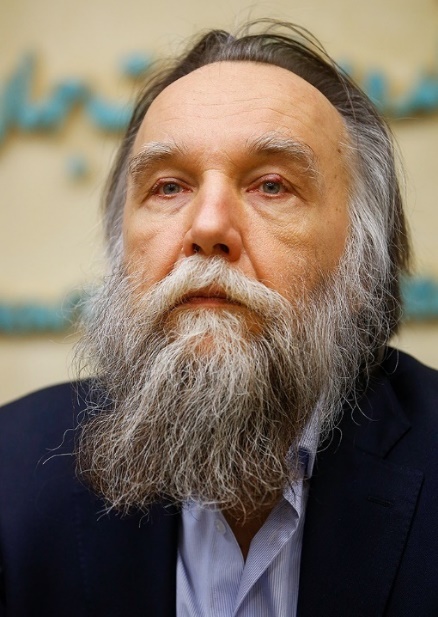 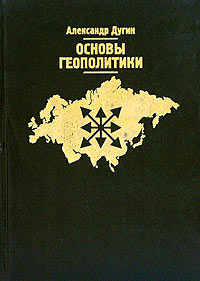 Геноцид
Геноци́д (від грец. γένος — рід, плем'я та лат. caedo — вбиваю) — цілеспрямовані дії з метою повного або часткового знищення груп населення чи народів за національними, етнічними, расовими, корисливими або релігійними мотивами.
Геноцид українців, також етноцид українців — цілеспрямовані кампанії, направлені на знищення українського народу, організовані й здійснені московським царським, тоталітарними радянським комуністичним і російським неонацистським режимами.
Голодомо́р 1932—1933 років — акт геноциду українського народу, організований керівництвом ВКП(б) та урядом СРСР у 1932—1933 роках шляхом створення штучного масового голоду. Убивство голодом відбувалося в Україні й на Кубані як до 1933 р., так і в 1932 році
Колабораціонізм
Колабораціоні́зм — термін сучасного політичного лексикону з такими значеннями: у широкому сенсі — співпраця населення або громадян держави з ворогом в інтересах ворога-загарбника на шкоду самій державі чи її союзників і участь у переслідуванні патріотів країни, громадянином якої є колаборант.
росі́йщення
Русифіка́ція або росіяніза́ція, росі́йщення, зросі́йщення, змоска́лення, помоска́лення, москаліза́ція — сукупність дій та умов, спрямованих на зміцнення російської національно-політичної переваги в Україні та серед українців, за допомогою переходу чи переводу осіб неросійської національності на російську мову й російську культуру та їхньої подальшої асиміляції. (обрусение).
Термін «русифікація» в Україні вважається калькованим з російської мови. В українському дискурсі застосовується також термін «російщення», інколи — також «московщення». Синонімічними є поняття «денаціоналізація», «деукраїнізація» , «асиміляція».
Національно-патріотичне виховання
Значну увагу слід приділити посиленню національно-патріотичного компонента в предметах (інтегрованих курсах) усіх освітніх галузей. Насамперед ця вимога актуальна для предметів мовно літературної, громадянської та історичної, мистецької освітніх галузей.
З метою посилення національно-патріотичного виховання дітей та
 молоді перший урок у новому навчальному році проводився на тему: «Ми  українці: честь і слава незламним!»

Презентація уроку
https://docs.google.com/presentation/d/15JhhXy4C_PKBxQrOqjw9waz4EuZ_17zeHN0ek4z7O-g/edit#slide=id.g14901ec9615_1_19
Зміни в програмах, доповення
Розділ II. Права і свободи  людини доповнено темою 6. Права людини та права дитини в умовах збройного конфлікту. 
Розділ III. Людина  в соціокультурному просторі, тема 3. Війна як найжорсткіший прояв збройного конфлікту. Способи подолання конфліктів. Переговори і медіація. Консенсус і компроміс. 	
Розділ IV. 	Демократичне суспільство та його цінності. Тема 1. Демократична держава. Поняття ( Конституція. Правова держава. Влада). Тема 4 . Громадянська участь у житті суспільства (волонтерство). Тема 5н та 6 розширено (молодіжні проєкти).
Розділ V. Світ  інформації та мас-медіа. Тема 3. Маніпулятивний вплив  медіа (інформаційна  війна). Тема 4.  Критичне сприйняття та протидія маніпуляціям мас-медіа (Інформаційна  небезпека  та її складові).
Розділ VI. Взаємодія громадян і держави в досягненні суспільного добробуту (всі теми розширено  в  месиджі   в умовах воєнного часу (соціальні цілі, ринкова економіка,  економіка  домогосподарства, підприємництво , ринок праці, трудові  відносини і т.д.).
Розділ VII. Україна, Європа, світ (збройна  агресія рф, міграція,  реінтеграція, Україна як  кандидат в члени (угода про асоціацію, сучасне сприйняття  України в світі і т.д.)
Інформаційна безпека
Що таке “інформаційна безпека”? Це комплекс методів захисту інформації від випадкового або навмисного впливу. Результатом таких неправомірних дій зазвичай є завдання шкоди особі, якій належать інформаційні дані. Збиток може бути не тільки матеріальним, а й, наприклад,  моральним. Оцінити рівень безпеки інформаційних мереж можна за допомогою сучасного методу – пентесту. Його суть полягає в перевірці безпеки системи і можливості проникнення. Метод дозволяє знайти в системі слабкі місця, які називаються вразливими. Тестування проводиться таким чином: ідентично повторюється атака кібер-шахраїв – зловмисників, які здатні нашкодити тим чи іншим чином. IT-професіонали інформаційної безпеки в цьому випадку грають роль хакерів. Вони намагаються зламати систему згідно з попередньою домовленістю з власником. Даний метод передбачає використання всіх вразливих місць системи. Завдання інформаційної безпеки – запобігти діям зловмисників, зупинити їх на ранньому етапі проникнення в систему. Для отримання оптимального результату варто звернутися до фахівців, які  позитивно зарекомендували себе в цій сфері діяльності, мають бездоганну репутацію. Тоді інформаційні системи будуть гарантовано в безпеці.Детально можно озанайомитися : https://datami.ua/informatsijna-bezpeka-vidi-zagroz-i-metodi-yih-usunennya/
СЛАВА УКРАЇЇНІ!ГЕРОЯМ СЛАВА!
СЛАВА НАЦІЇ!СМЕРТЬ ВОРОГАМ!

ДЯКУЮ ЗА УВАГУ!!!